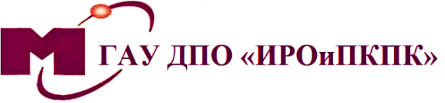 Магаданское областное государственное автономное учреждение 
дополнительного профессионального образования 
«Институт развития образования и повышения квалификации педагогических кадров» 
КАФЕДРА РАЗВИТИЯ ОБРАЗОВАТЕЛЬНЫХ СИСТЕМ
Тема исследования«Совершенствование и формирование коммуникативной компетентности как одной из ключевых в становлении профессионального мастерства педагога»
Лиходед Ю.Р., доцент кафедры общего образования, к.ф.н.

15 февраля 2023 года
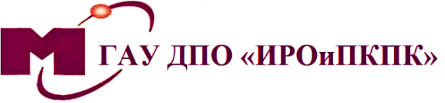 Актуальность исследования
В соответствии с модернизацией системы управления качеством образования, внедрением национальной  системы учительского роста продолжает быть актуальным формирование и обеспечение объективных механизмов оценки профессиональных компетенций, стимулирование непрерывного профессионального развития педагогических работников, постоянного повышения их квалификации на основе инновационных технологий в реализации дополнительных профессиональных программ.
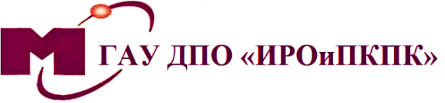 ЦЕЛЬ ИССЛЕДОВАНИЯ:
формирование и обеспечение объективных механизмов оценки профессиональных компетенций; 
стимулирование педагогических работников к непрерывному профессиональному росту, повышению квалификации на основе компетентностного подхода;;
в рамках формирования единой федеральной системы научно-методического сопровождения педагогических работников на основе инновационных технологий продолжить совершенствование и формирование коммуникативной компетентности как одной из ключевых в становлении профессионального мастерства педагога»
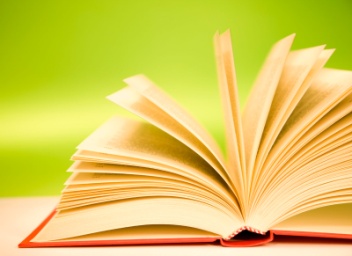 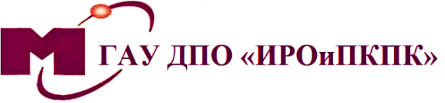 Задачи исследования:
стимулирование педагогических работников к непрерывному профессиональному росту при совершенствовании и формировании основных качеств идеальной речи; 
предупреждение возникновения проблем при формировании коммуникативной компетентности обучающихся;
развитие  коммуникативной компетентности (языковой и речевой культуры) учащихся, родителей, педагогов; 
актуализация способности применения знаний, полученных  в ходе обучения, в практической деятельности.
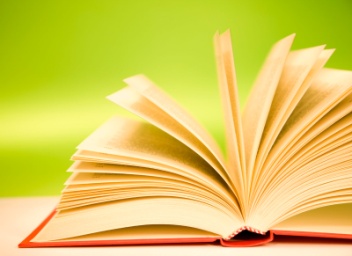 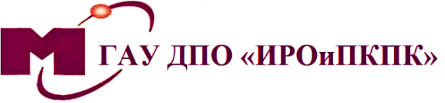 Сроки исследования
В соответствии с планами кафедры по реализации механизмов формирования профессиональных компетенций и оценки качества образования педагогов различного уровня образования.
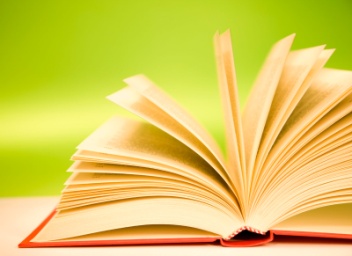 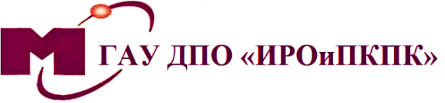 Представление результатов исследования
Июнь 2023 года
Декабрь 2023 года
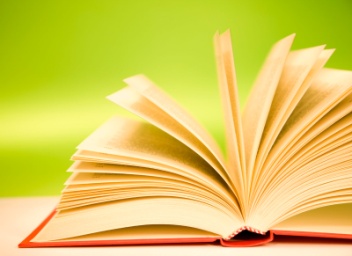 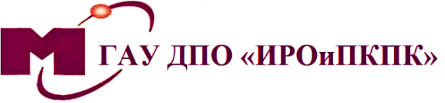 БЛАГОДАРЮ
 ЗА ВНИМАНИЕ!
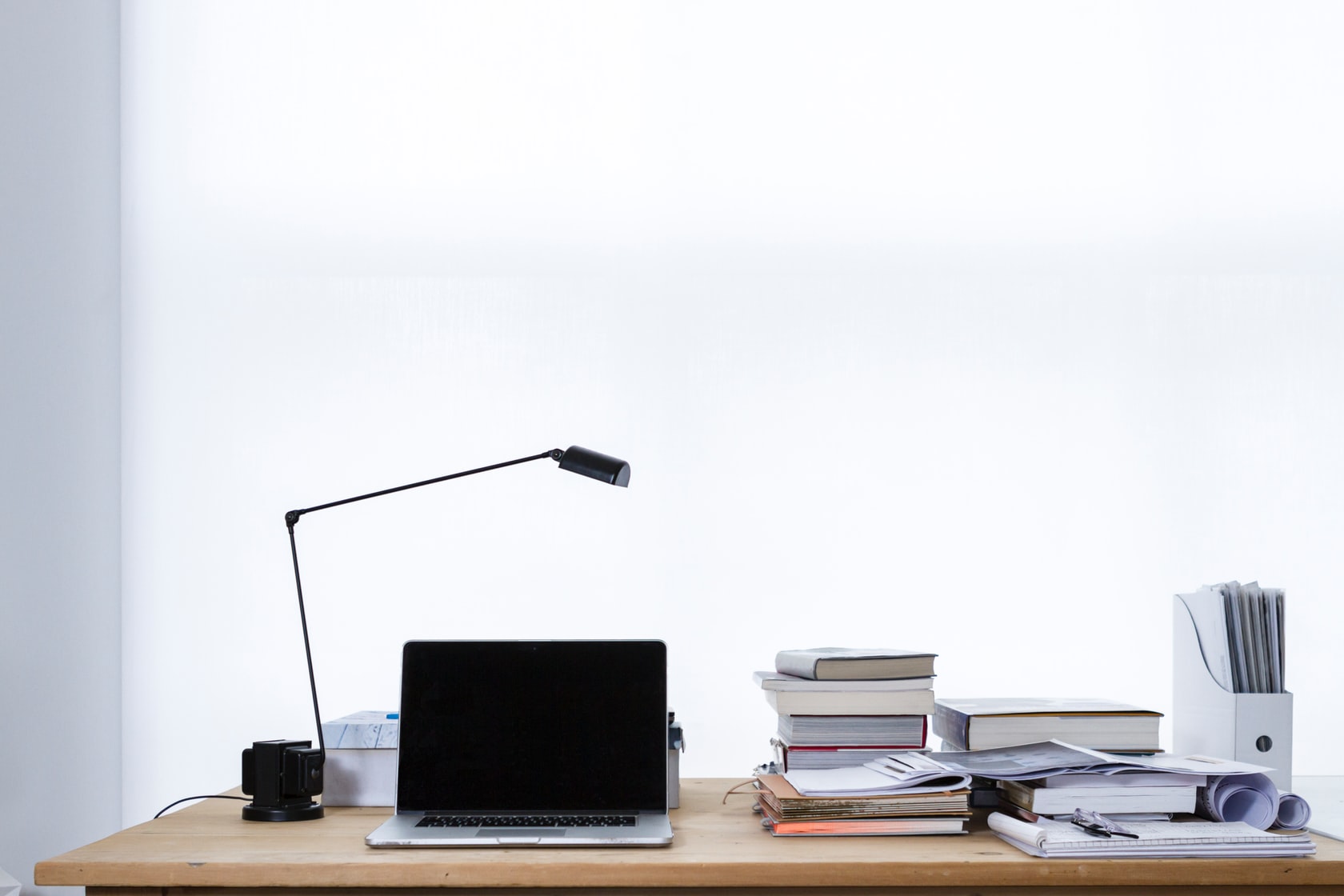